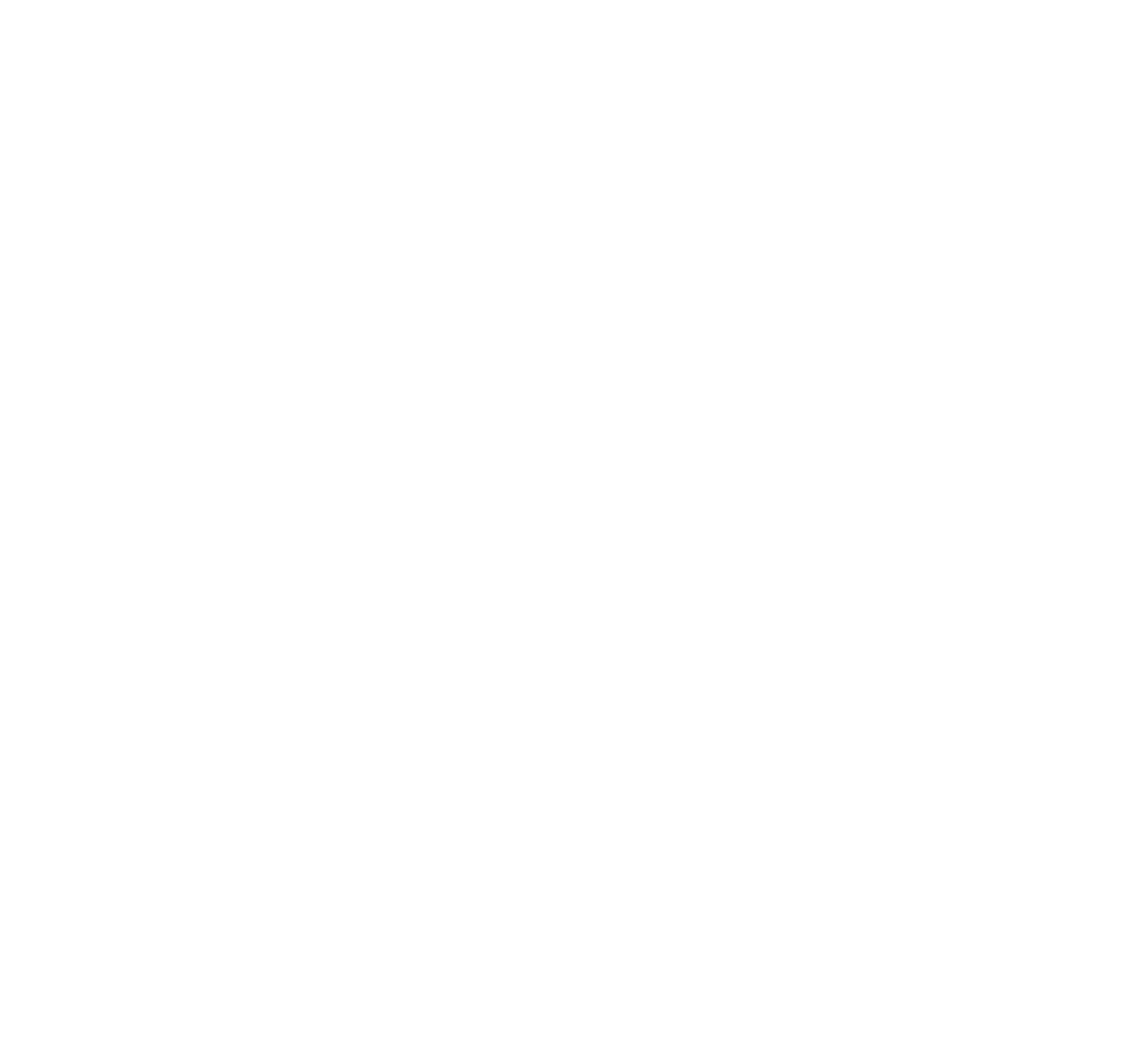 Proveeduría Institucional.
Cápsula Informativa Marzo.
 Nueva “Ley General de Contratación Pública” N°  9986 
del 27 de mayo 2021
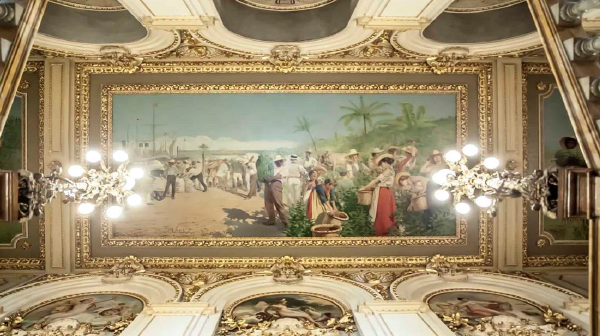 ARTÍCULO 25- Participación de los servidores públicos dentro del procedimiento de contratación pública
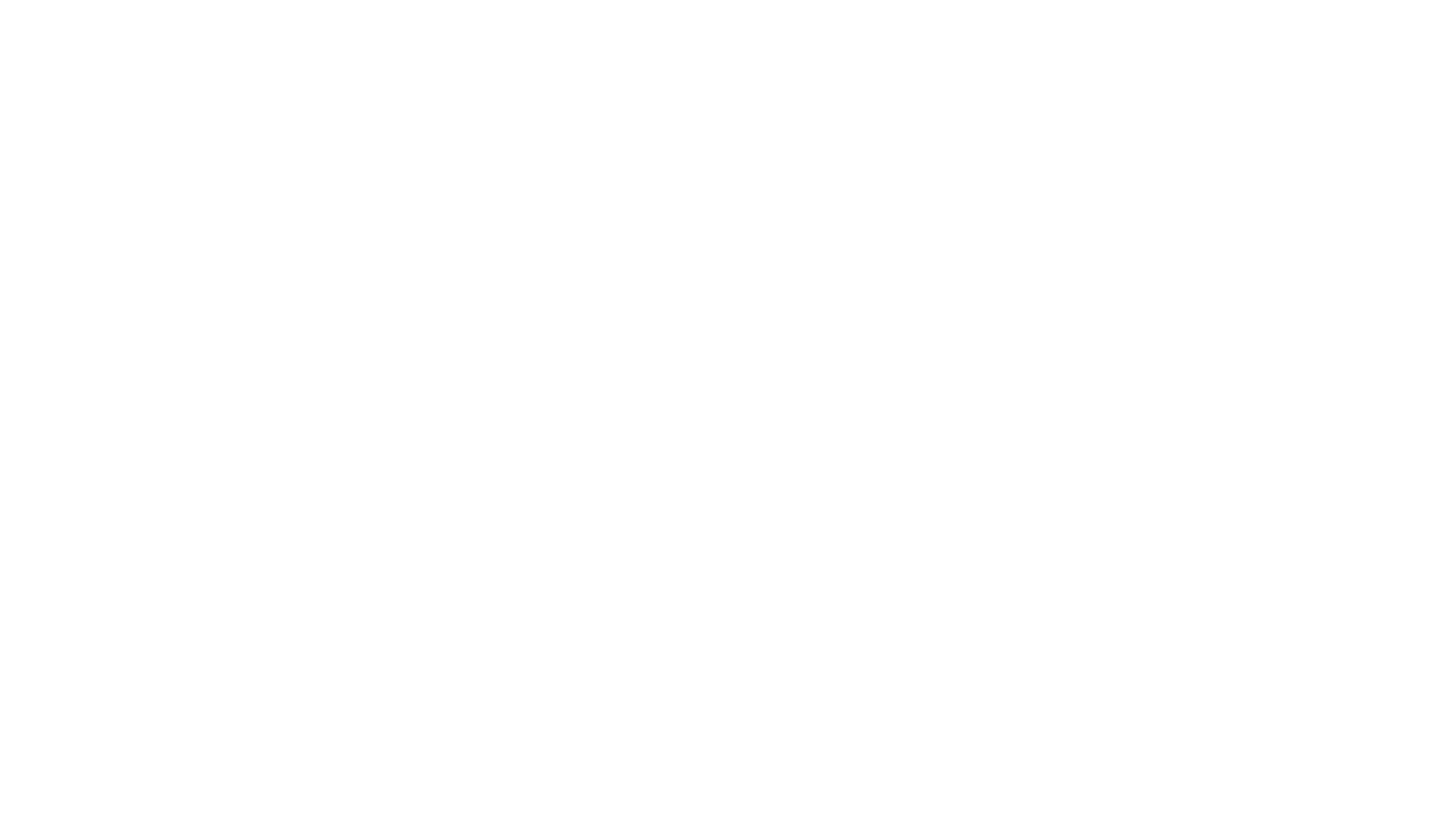 Existirá participación directa del servidor público cuando, por el ejercicio de sus funciones, tenga la facultad jurídica de decidir, deliberar, opinar, asesorar o participar de cualquier otra forma directamente en el procedimiento de contratación, entendido este desde la definición del objeto contractual hasta su ejecución final.
ARTÍCULO 26-Prohibición sobreviniente
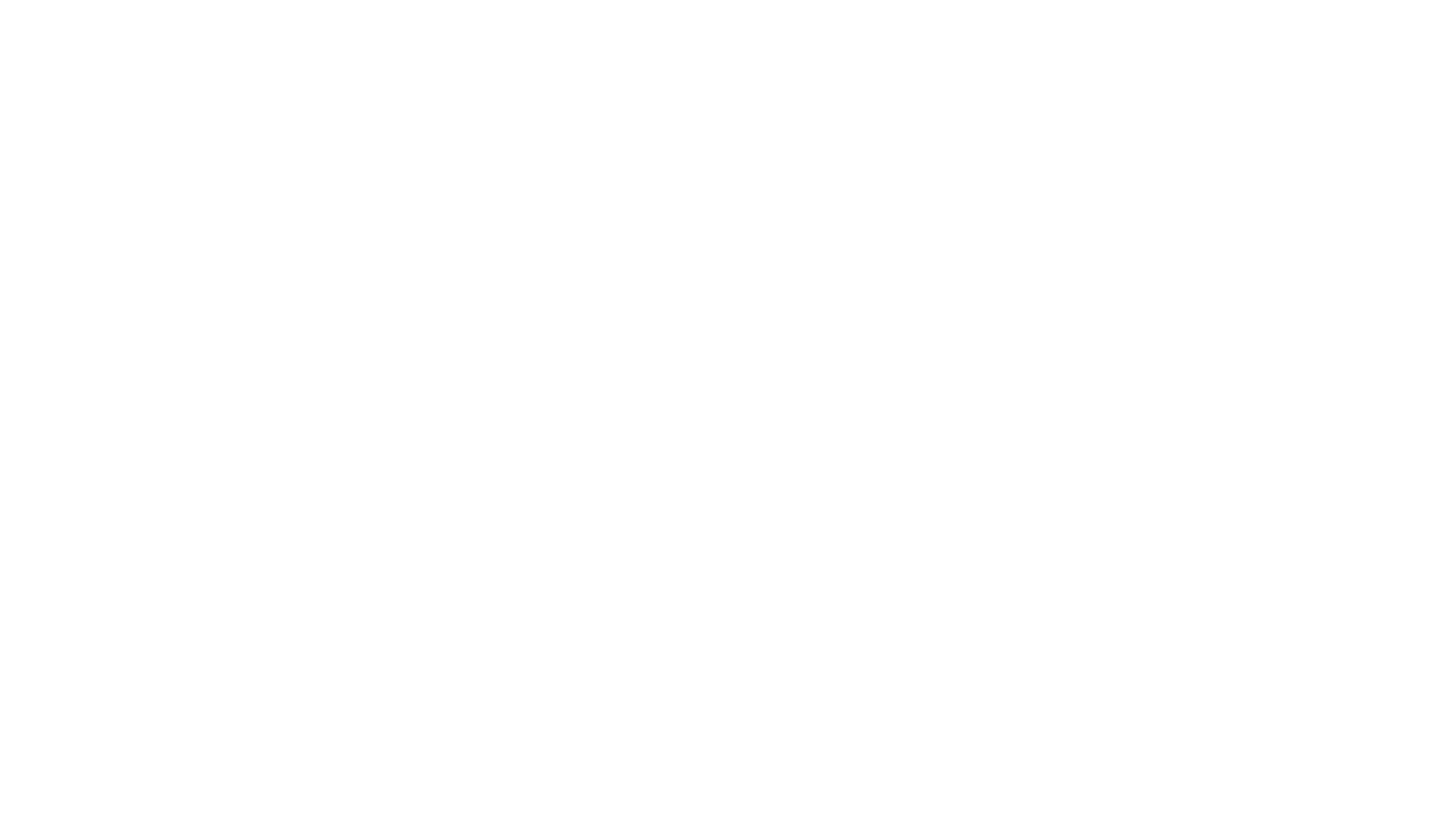 Existirá prohibición sobreviniente cuando la causal de prohibición respectiva se produzca después de emitida la decisión inicial del procedimiento de contratación y antes del acto de adjudicación. En tal caso, la oferta afectada por la prohibición no podrá ser adjudicada y se liberará al oferente de todo compromiso con la Administración.
ARTÍCULO 27-Deber de abstención de los funcionarios
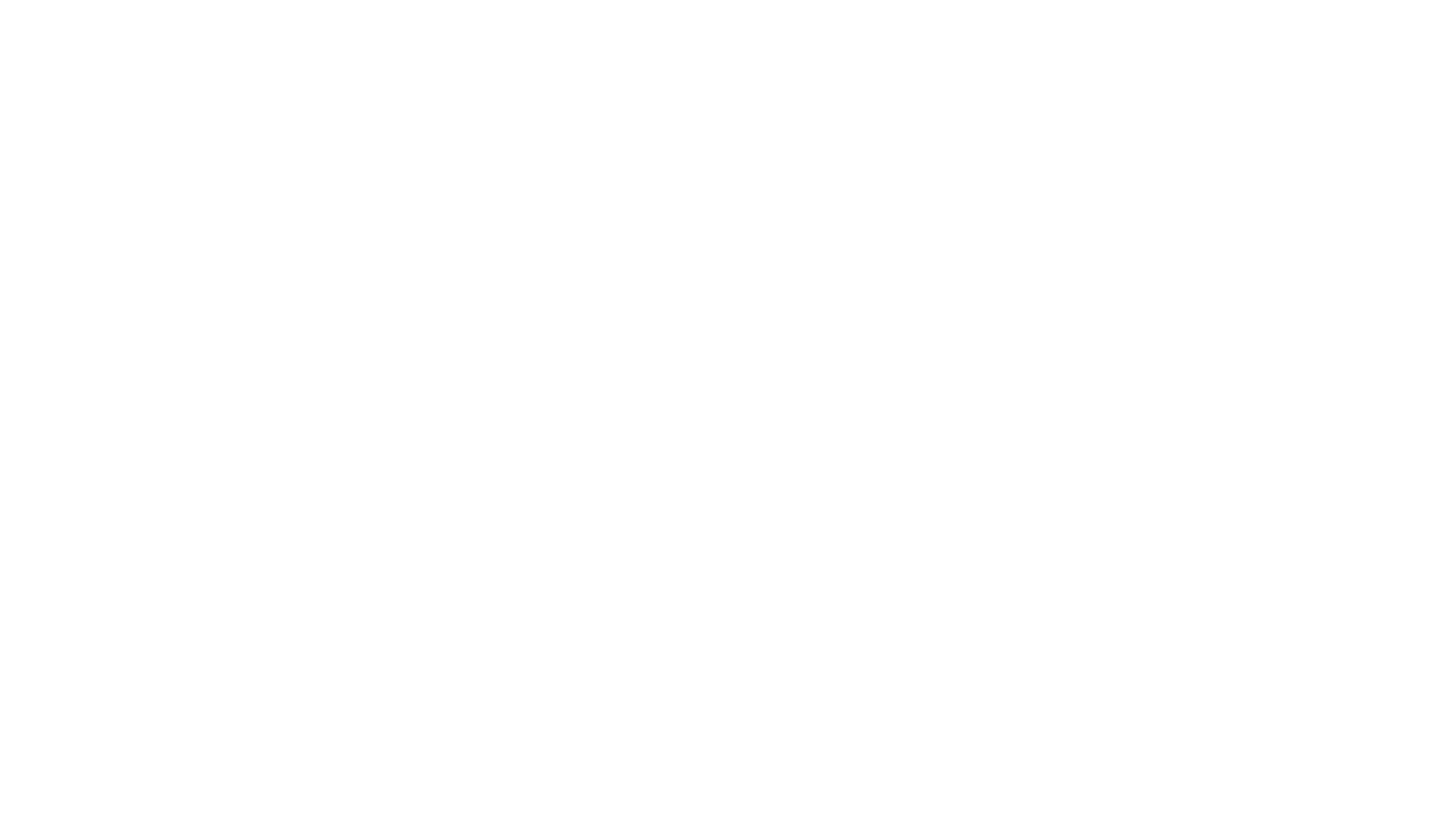 Aquellas personas servidoras públicas que intervengan en cualquier etapa de los procedimientos de contratación deberán abstenerse de participar en todo tipo de decisión de la que sea posible llegar a obtener algún beneficio para sí, su cónyuge, compañero o compañera en unión de hecho o sus parientes hasta el tercer grado por consanguinidad o afinidad. Igualmente, deberá abstenerse de todo tipo de decisión en aquellos casos donde participen terceros con los que tenga relaciones profesionales, laborales o de negocios y en los procedimientos en los que participen sociedades en las que las personas antes referidas ejerzan algún puesto de dirección o representación o tengan participación en el capital social o sean beneficiarias finales.